RAPORT Z REALIZACJI PROGRAMUOCHRONY ŚRODOWISKA DLA POWIATU CIESZYŃSKIEGO OBEJMUJĄCY LATA 2017-20188
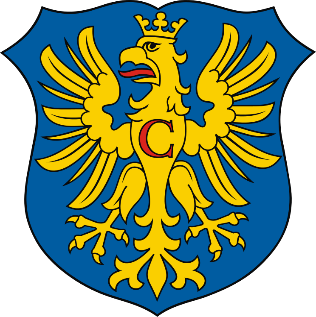 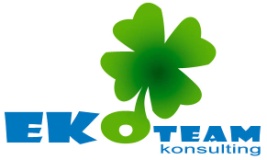 POWIAT CIESZYŃSKIul. Bobrecka 29, 43-400 Cieszyntel.: 33 477 71 44, faks: 33 477 73 33mail: sekretariat@powiat.cieszyn.pl www.powiat.cieszyn.pl
EKO – TEAM KONSULTINGul. Spokojna 3, 43-330 Hecznarowicetel.: 33 486 53 53, kom.: 513 100 869e-mail: biuro@eko-team.com.pl www.eko-team.com.pl
DLACZEGO RAPORT ?
USTAWA
Według ustawy Prawo ochrony środowiska (Dz. U. z 2019 r., poz. 1396 ze zmianami) „[…] 

Z wykonania „Programu…” Zarząd Powiatu Cieszyńskiego powinien co dwa lata sporządzać raporty i przedstawiać je Radzie Powiatu oraz przekazać do organu wykonawczego Województwa Śląskiego.
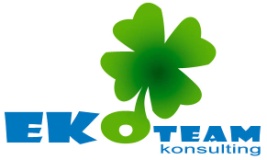 STRUKTURA RAPORTU
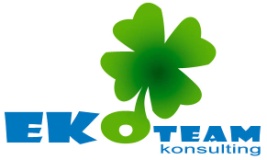 HARMONOGRAMY REALIZACJI ZADAŃ 
w latach 2017-2018
KOSZTY PONIESIONE NA REALZIACJĘ ZADAŃ
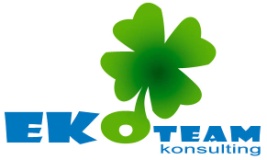 Zadania w zakresie ochrony klimatu i jakości powietrza
2017-2018 – POWIATOWE
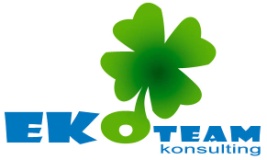 Zadania w zakresie ochrony klimatu i jakości powietrza
2017-2018 – GMINNE
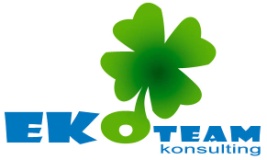 Zadania w zakresie ochrony przed hałasem
2017-2018
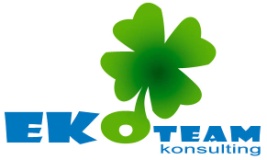 Zadania w zakresie ochrony wód
2017-2018
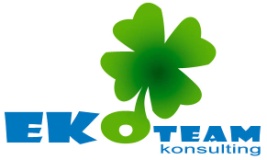 Zadania w zakresie wód i ścieków
2017-2018
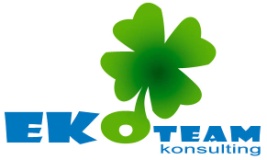 Zadania w zakresie gospodarki odpadami
2017-2018
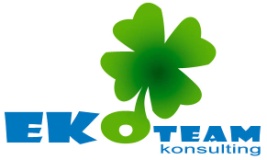 Zadania w zakresie ochrony przyrody
2017-2018
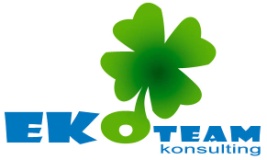 PODSUMOWANIE
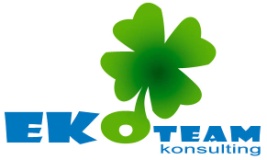 PODSUMOWANIE
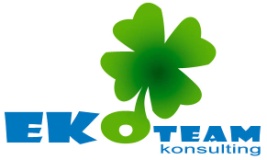 Dziękuję za uwagę
MARCIN SOSNA

Mail: biuro@eko-team.com.pl
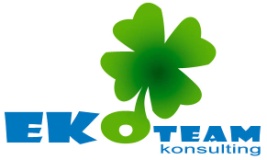